Progetto di promozione della lettura «Testi & Contesti» 2018-2019 – Uguali & Diversi
Noi … diversamente uguali
Classe  Quinta A  Sa Sedda
Istituto Comprensivo n. 2 Albino Bernardini
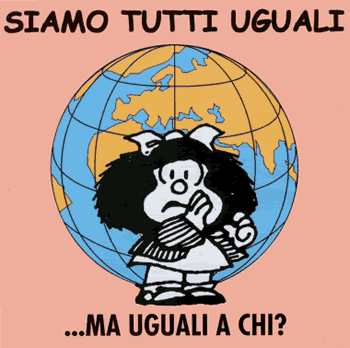 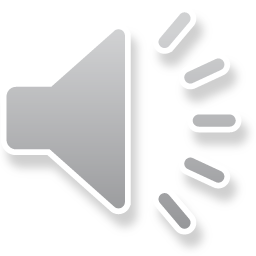 La povertà
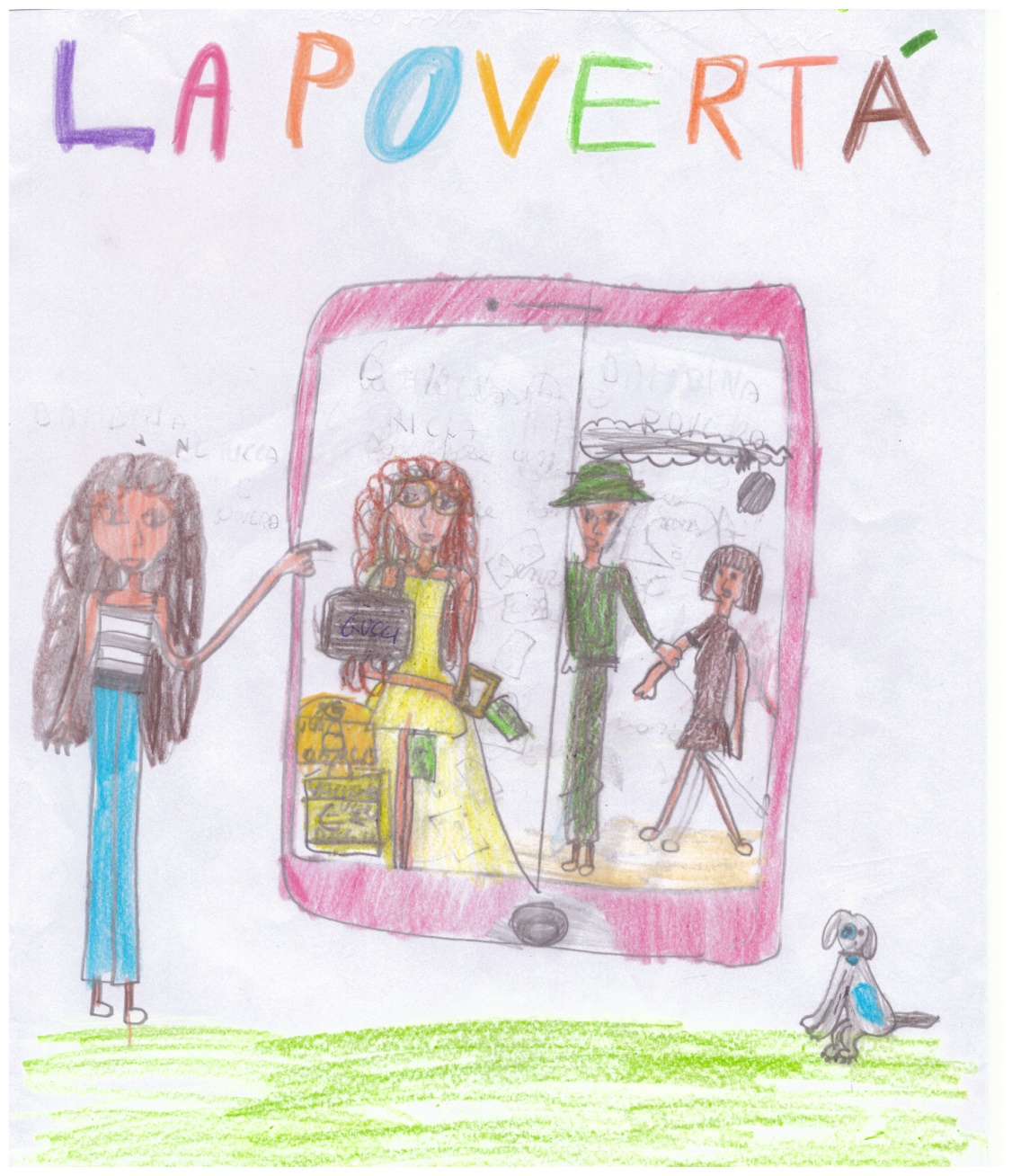 La povertà
È quando ti senti meno ricco. 
Senza casa, senza capanne.
La povertà è lavorare sodo,
ogni mattina molto presto.
Niente cibo, niente acqua,
solo frustate nella schiena
ed un grande dolore!

SERENA  LOI
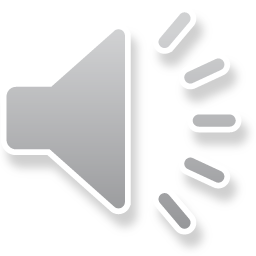 Sorridi
Sorridi perché oggi è un giorno nuovo
senza sangue rosso come il loro.
Sorridi perché oggi non c’è guerra
e la pace regna sulla terra. 
Sorridi perché vivi sotto un tetto
 e dormi anche su un bel  letto.
Sorridi perché c’è vita e non la fame
perché tutti hanno qualcosa da mangiare.
Sorridi perché oggi puoi salvare
tanta gente che vuole gridare,
dicendo no ai malati, no alla fame
La povertà non ci deve stare!
Sorridi perché oggi non devi più aspettare
che qualcuno ti dia l’elemosina per mangiare.

CRISTIANO CASTANGIA
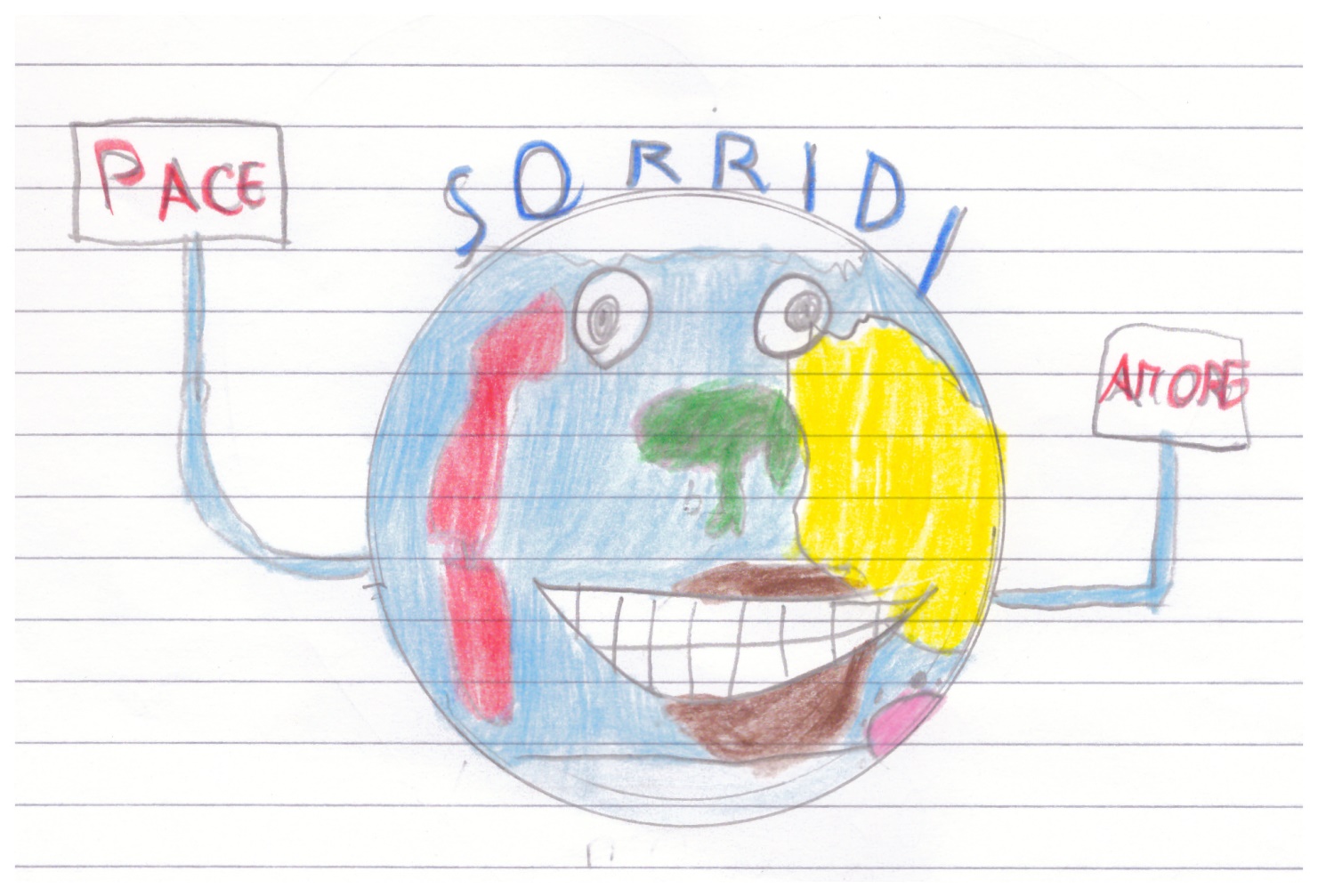 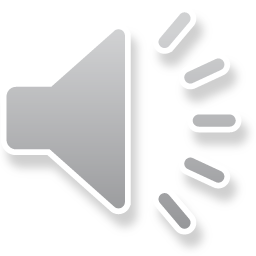 La diversità nel mondo
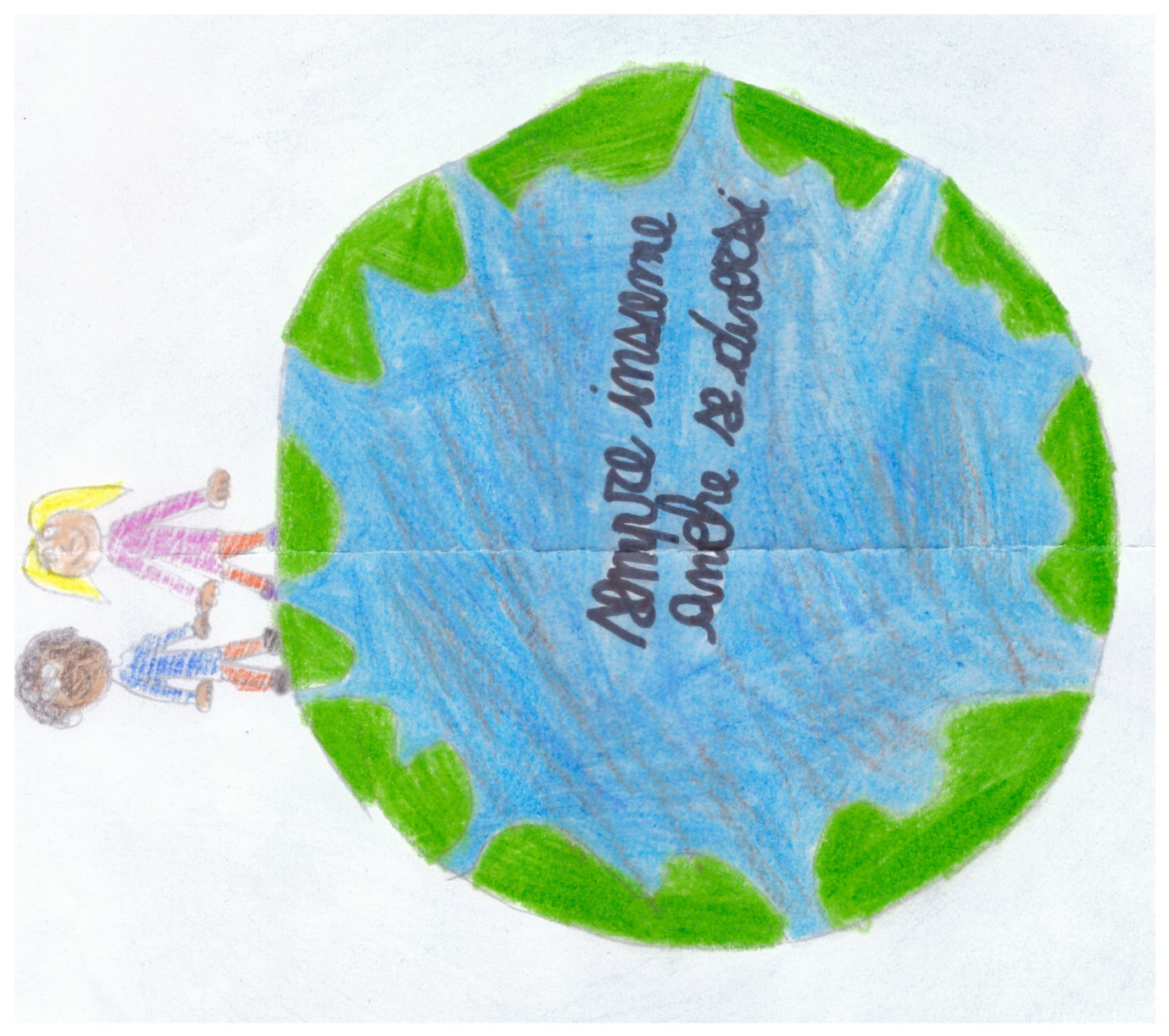 Bianco o nero che sia,
Io lo ospiterò a casa mia
Può essere di un’altra nazione
non cambierà la mia intenzione,
Basta che mi faccia ridere a crepapelle!
E’ uguale a me, ha il mio stesso cuore, 
si merita anche il mio amore.
Il mondo è bello perché è vario
ed ognuno di noi è sempre straordinario!

SARA MUREDDU
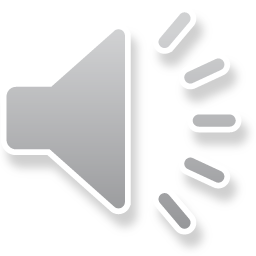 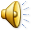 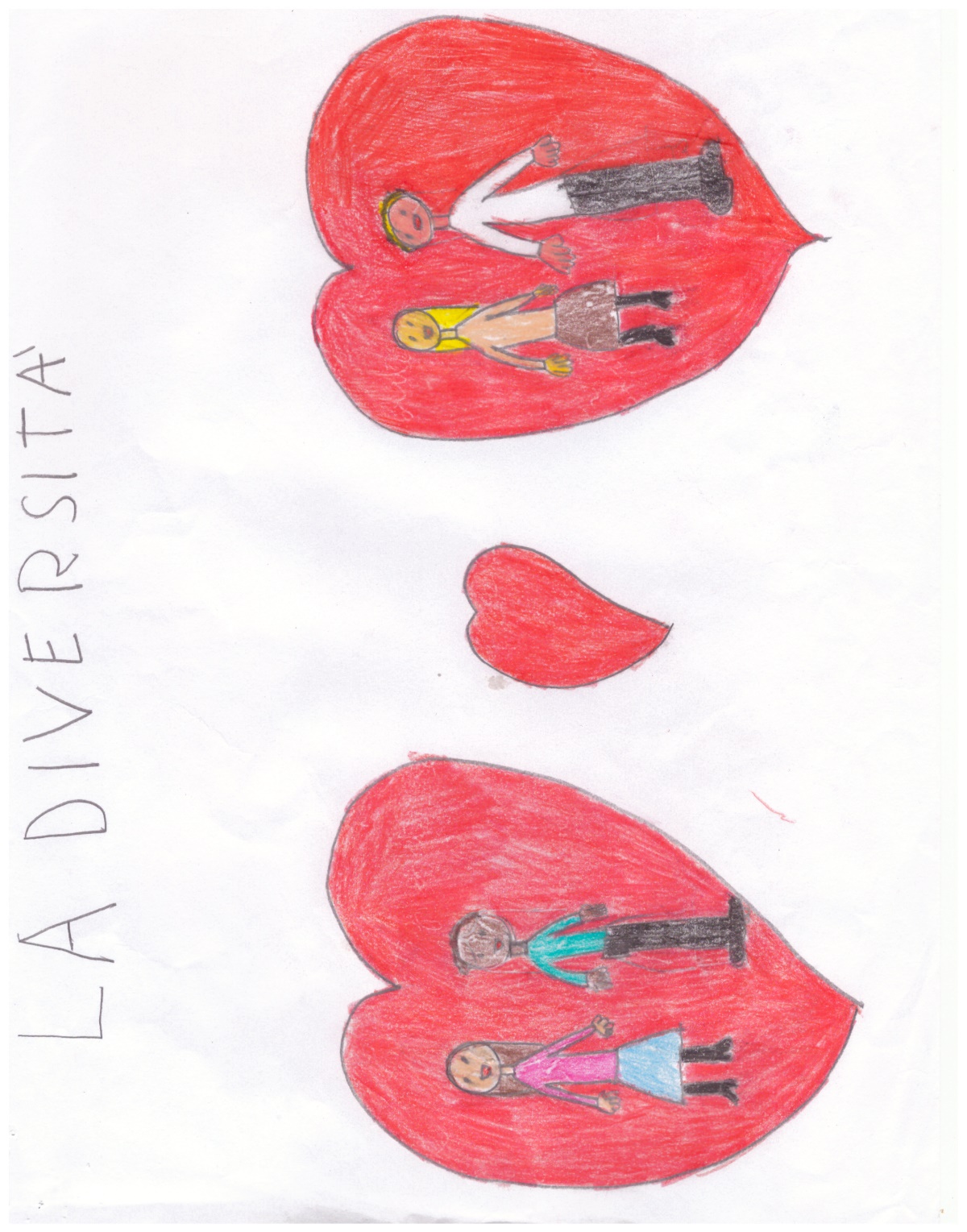 Diversi
Siamo diversi ma uguali.
Abbiamo gusti strani,
ma è questo a renderci speciali.
Bianco, nero, giallo, rosso,
sono i colori della nostra pelle
che è solo superficiale.
Tutti siamo uguali e
tutti siamo diversi,
ma siamo esseri umani!

JASMIN  MUREDDU
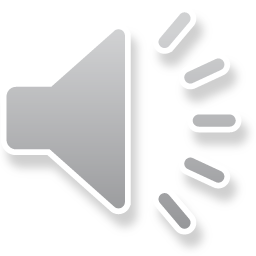 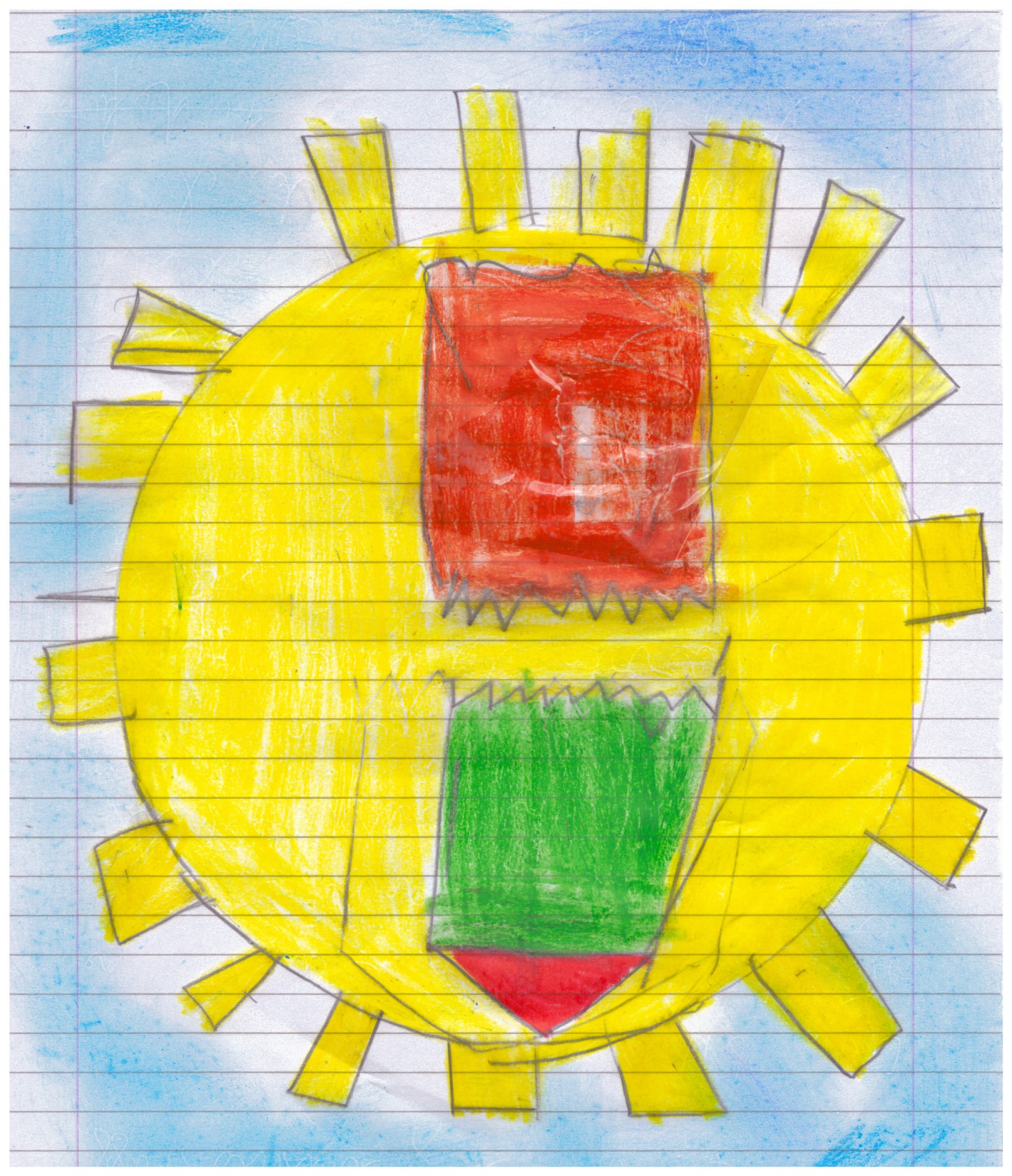 La Guerra
La guerra
 è una cosa brutta, 
dove si può morire.
È ingiusta!
E’ malvagia!
E’odiosa!
L’uomo non può
uccidere i suoi simili!

STEFANO BELLU
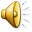 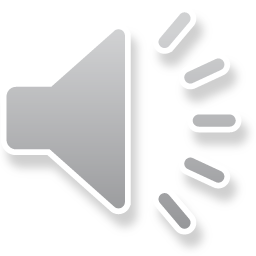 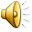 Il razzismo
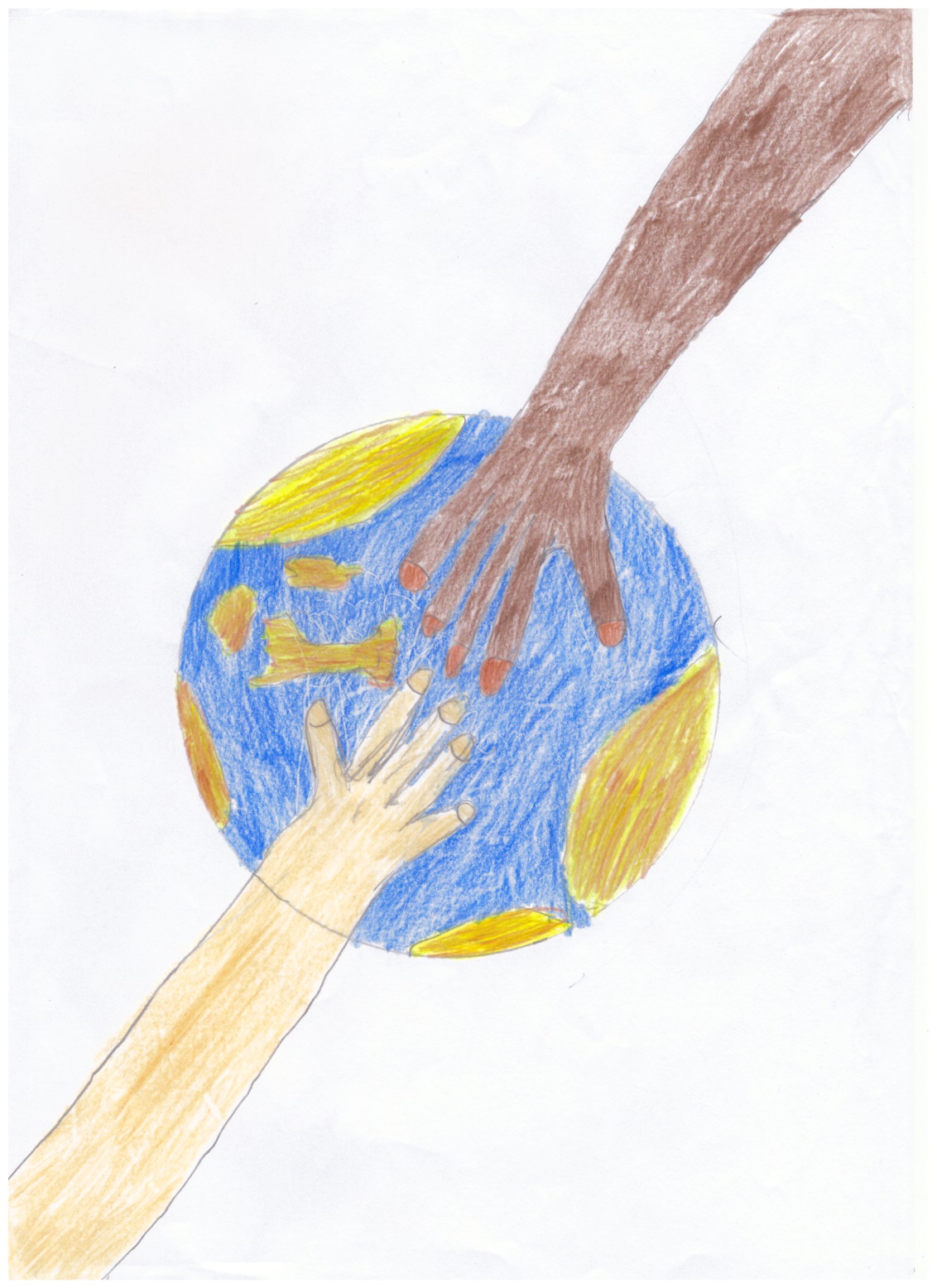 Il razzismo è una cosa che 
dovrebbe scomparire dalla terra.
Nero,bianco, giallo, 
non importa di che colore sei.
Tutti insieme possiamo formare 
un unico universo
di pace e di amore.

EMANUELE  COLA
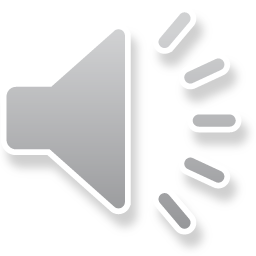 Mamma
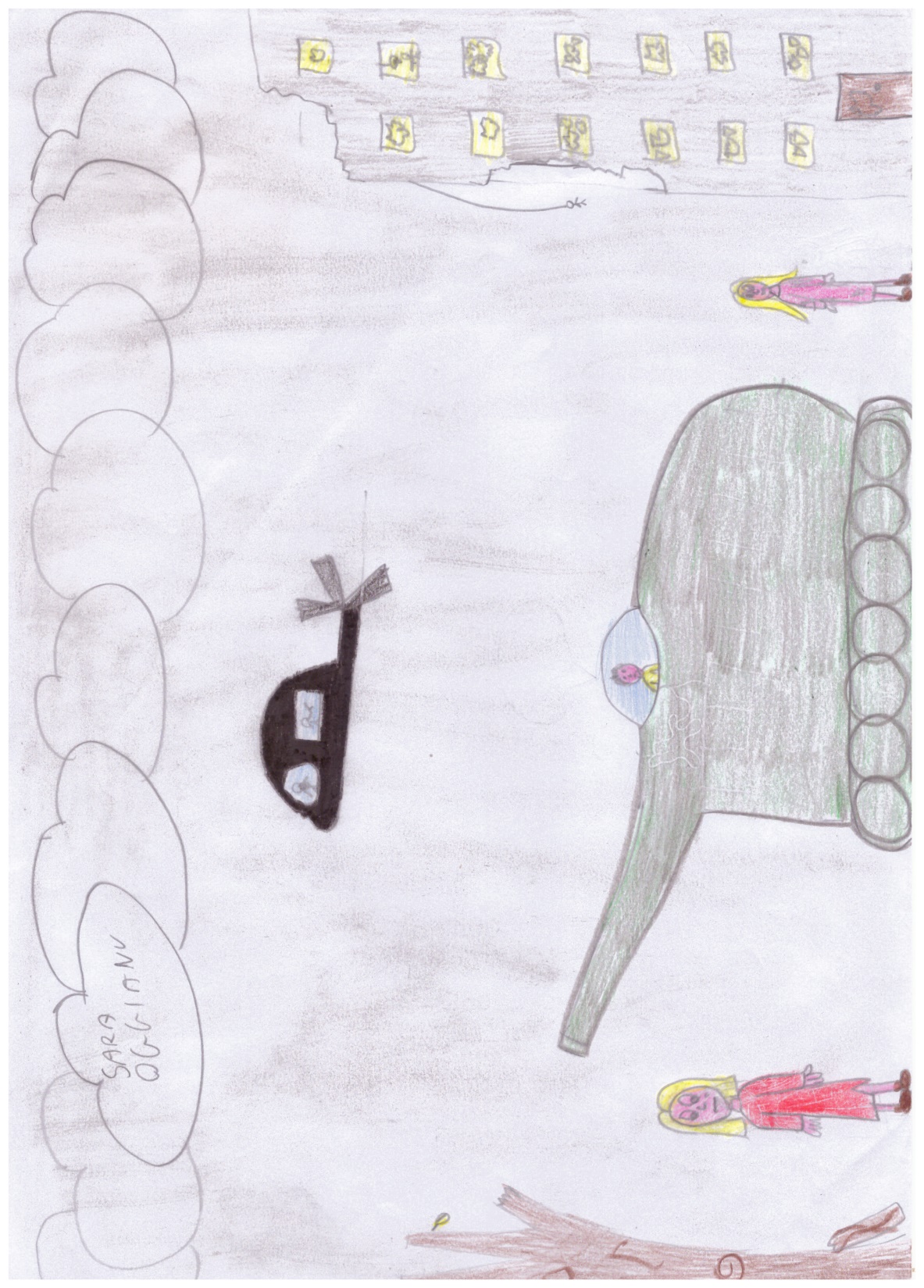 Mamma, non ti trovo più
In questo cielo blu.
Sei andata via!
Tra tutti questi spari
trascorriamo giorni amari.
Ci hanno allontanato
con un carro armato!
Questa crudele guerra
è in tutta la terra!

SARA OGGIANU
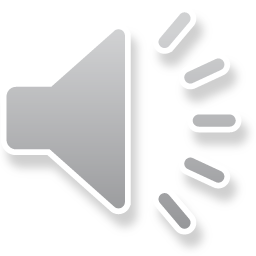 Diversi o uguali
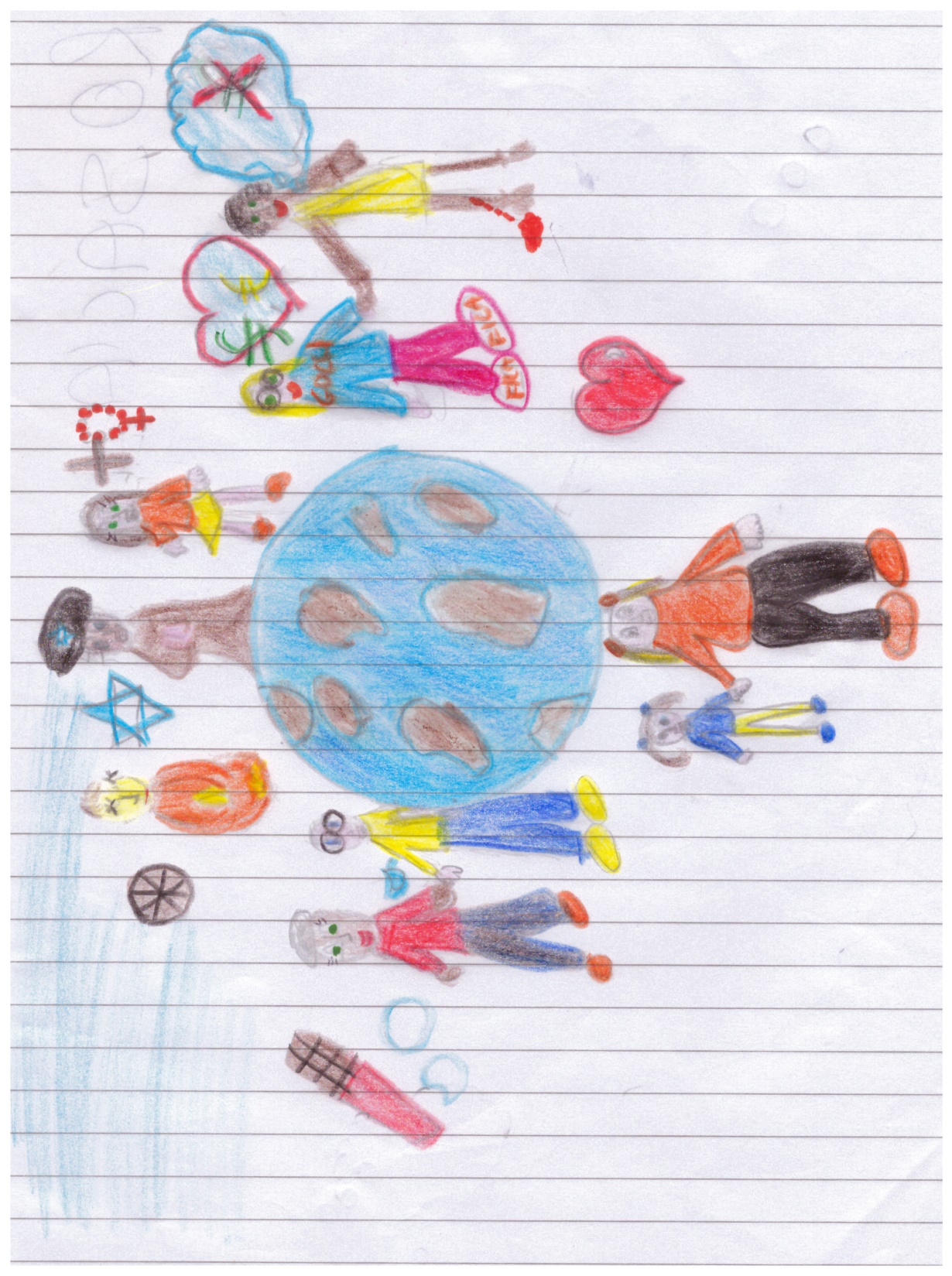 Oh che bello questo mondo!
Ma mi sembra un po’ furibondo.
Oh che brutto quel colore!
E’ marrone come la terra! 
Non mi piace, mi fa orrore!
E deciso, un po’ di guerra qua e là.
Caffè e latte noi siamo
un po’ biancastri un po’ cioccolato.
C’è l’induista ed il buddista,
che fan guerra tra di loro.
Meglio questo o meglio quello?
Dove sta’ la differenza?
L’uguaglianza vale per tutti
Sia per i belli che per i brutti!

Rosalia  Bruno
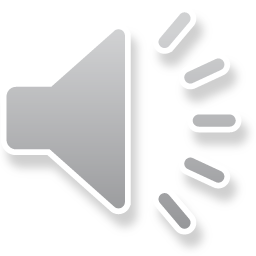 Disabilità
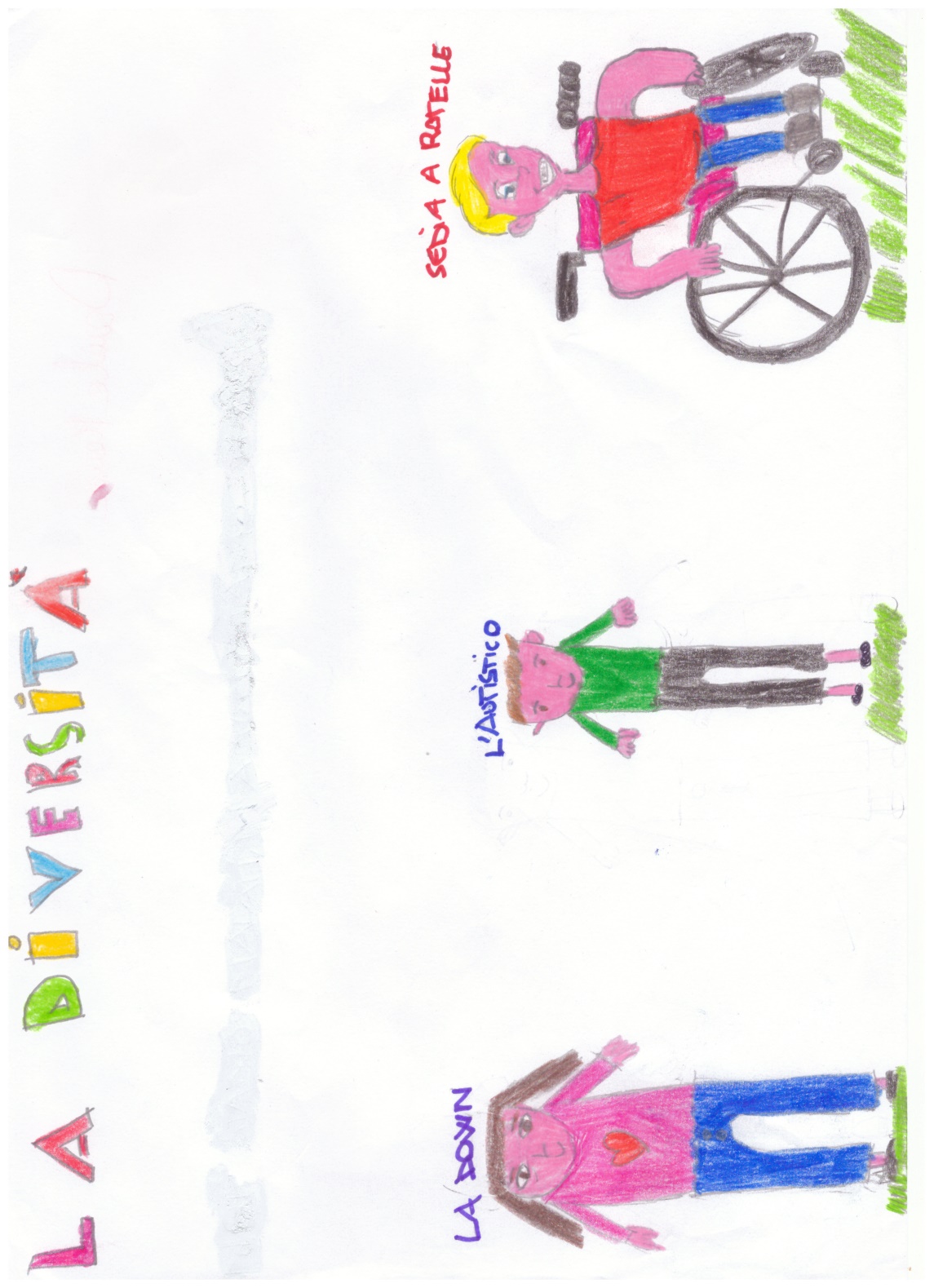 Ci sono molte malattie.
Sedia a rotelle, che cos’è?
Essere down, cosa vuol dire?
L’autistico, chi è?
Quante persone diverse!
Ogni persona è unica,
ma insieme formiamo il mondo!

DANILA MANCA
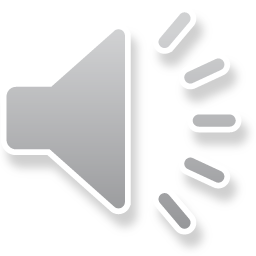 Cos’è la guerra
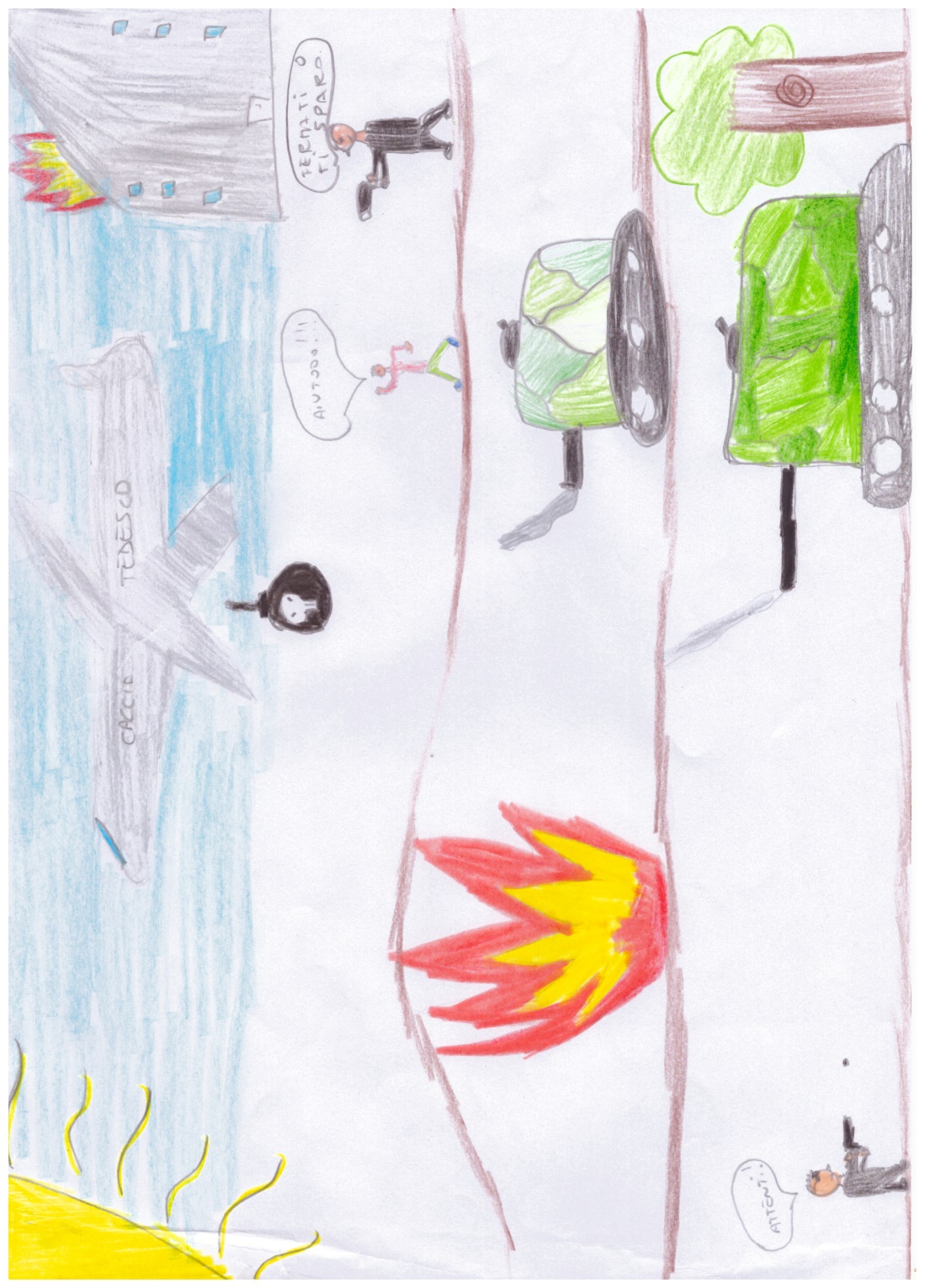 Se sei nella guerra
non staccarti dalla terra.
Tu stai con tua mamma e il tuo papà
perché ciò che ami è tutto qua.
Se c’è guerra in Danimarca
tu non scappare con la barca,
perché se stai là
potrai vedere ciò che non va’.

NICOLAS  PINTORE
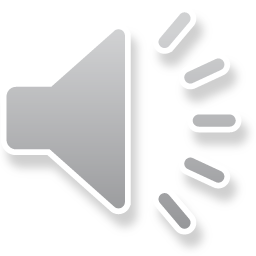 La diversità
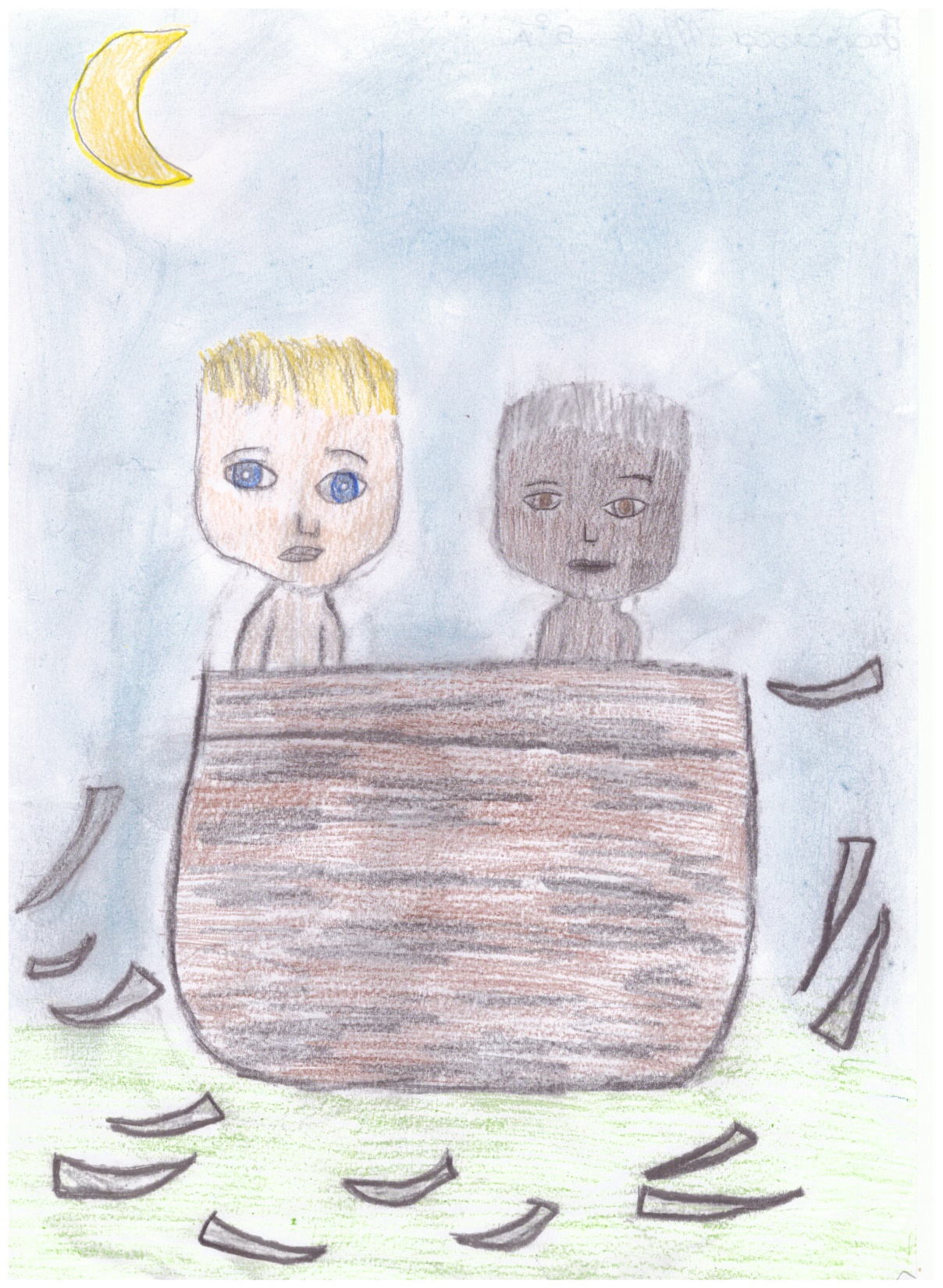 Il mondo è come 
un dente di leone
Ha mille petali,
che si dividono 
e volano via,
ma sono tutti in sintonia.

FRANCESCO MELE
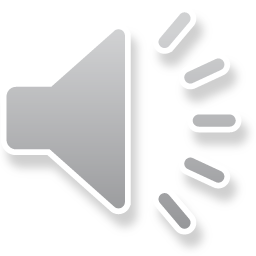 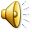 Diverso
Diverso perché non ho le gambe.
Diverso perché non ho le mani.
Diverso perché sono di un’altra religione.
Diverso perché non posso correre come te.
Diverso perché sono indiano.
La diversità non ha prezzo
e ogni persona ha un proprio valore.

CHRISTIAN  ZEDDA
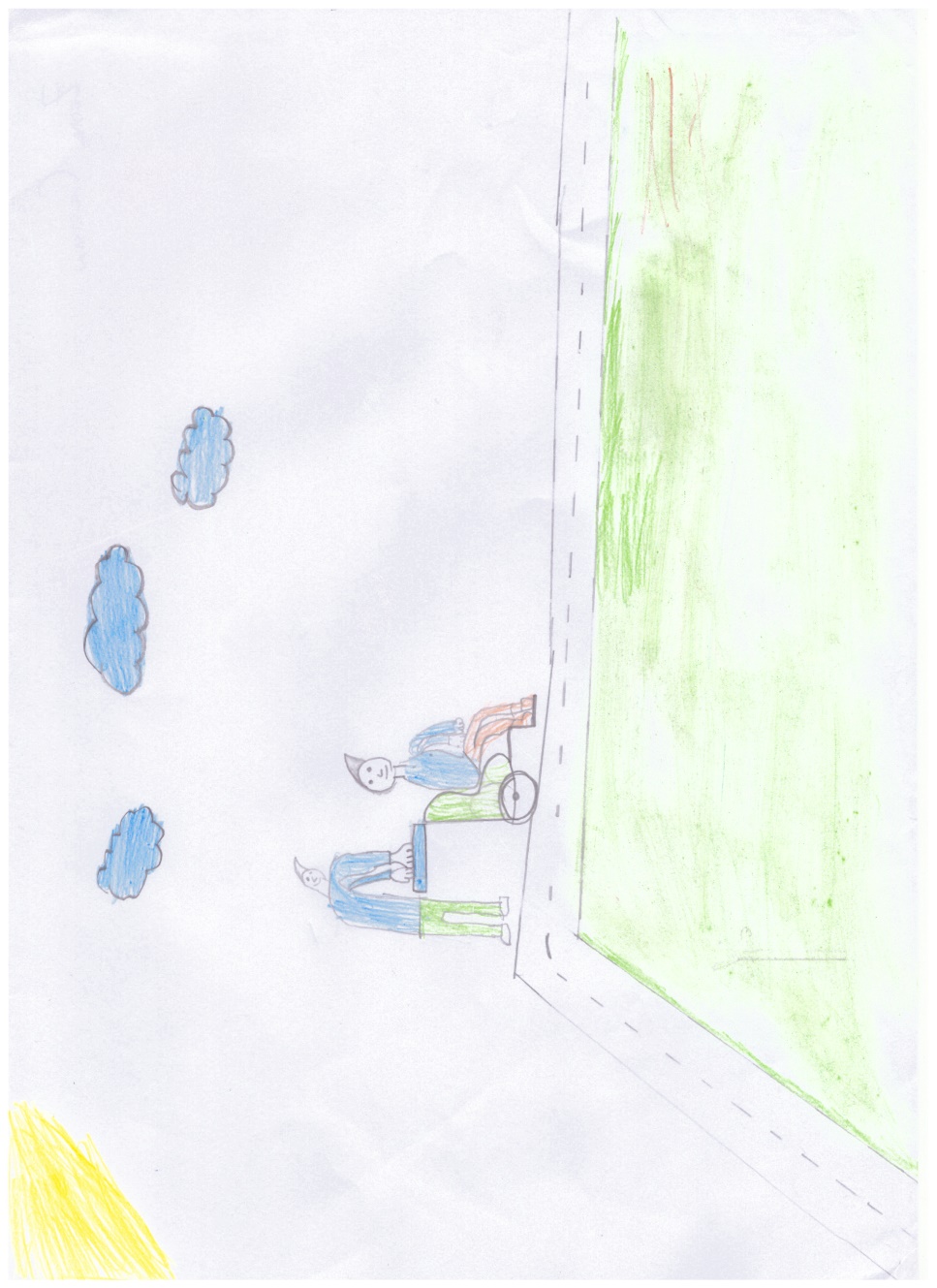 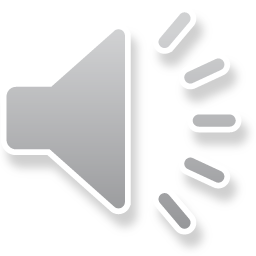 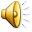 Cara nonna
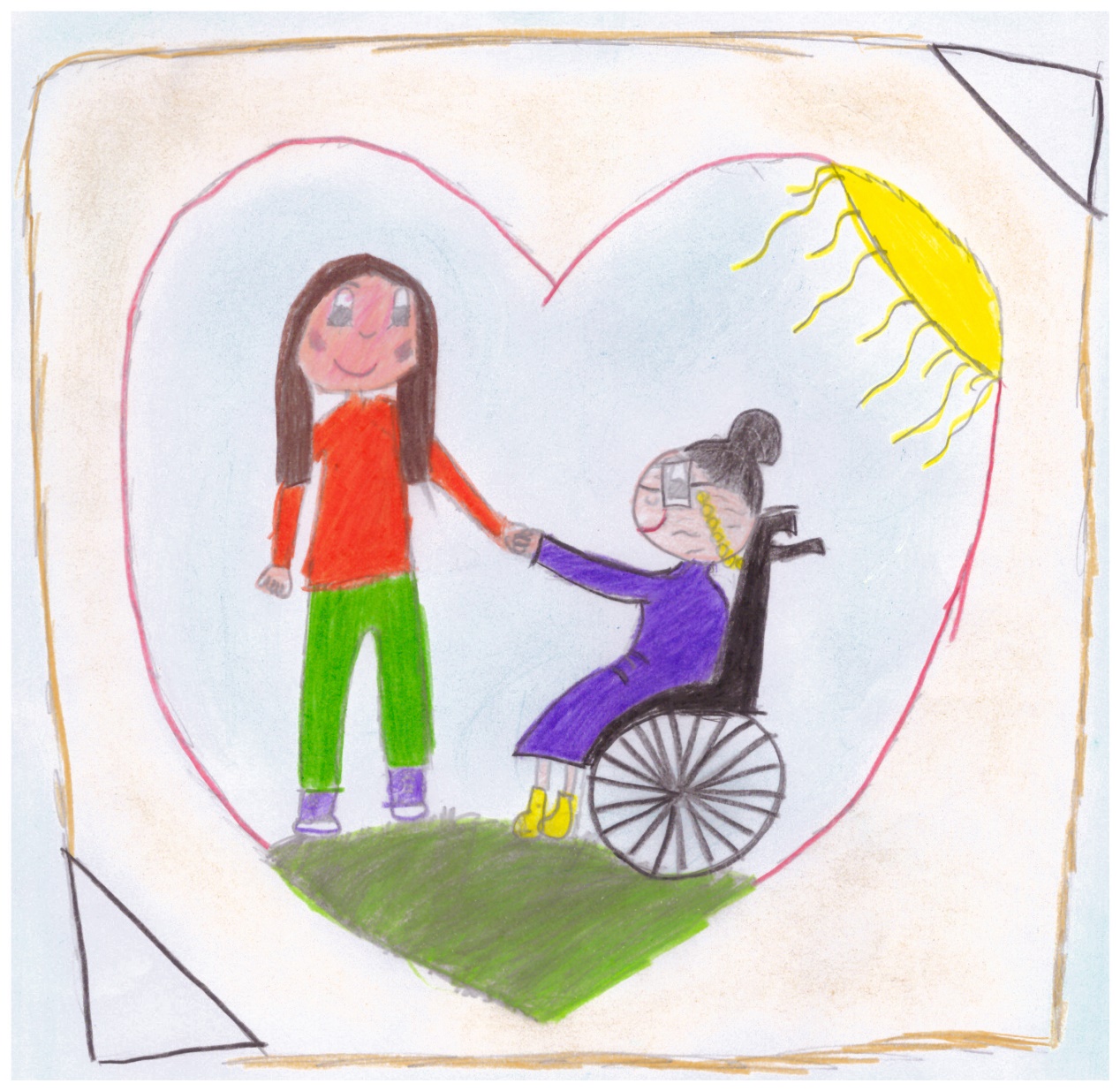 Oh cara nonna!
   Quando non mi riconoscevi
   sapevo che non stavi bene.
   Anche quando mi stringevi 
   forte, forte la mano,
   sapevo che mi volevi bene.
   Ero sicura che ci riconoscevi con il cuore
   Anche se non con la testa!


MICHELA  FUNEDDA
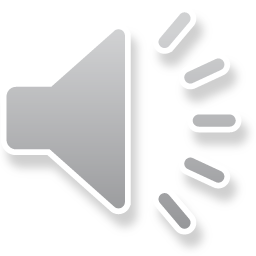 Perché siamo diversi?
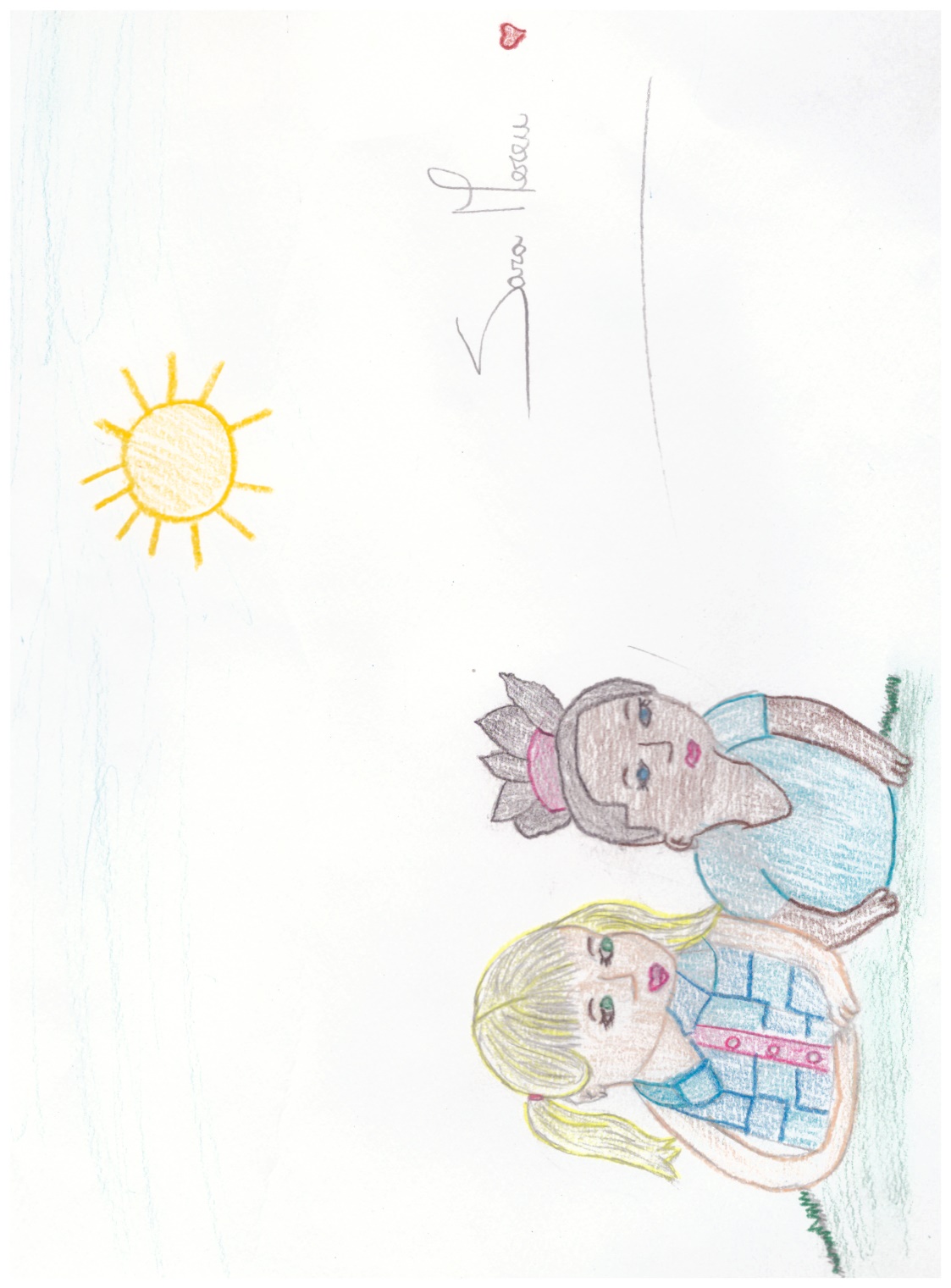 Tutti siamo diversi.
C’è chi è biondo,
C’è chi è bruno,
C’è chi è di colore cioccolato.
Io sono bianco come la luna,
tu sei giallo come il sole.
L’importante è che nel mondo
ci sia pace e amore.

SARA  MEREU
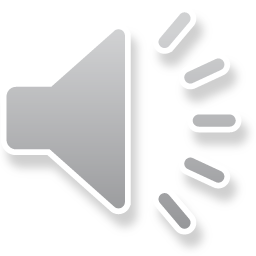 Diversità
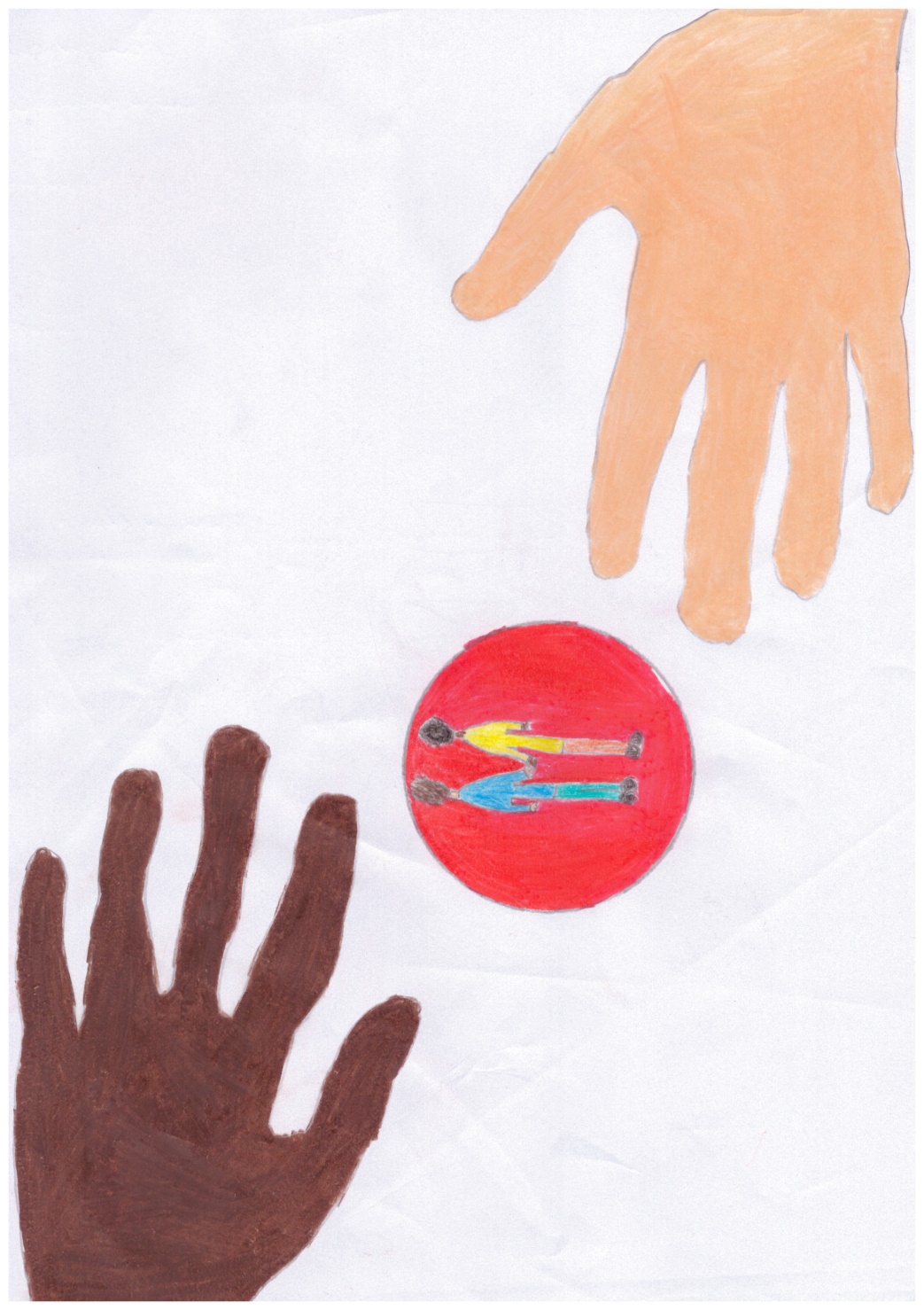 Non conta il colore della pelle,
l’ importante è che siamo amici.
Non ti lascio solo, 
non ti prendo in giro.
Non crediamo nello stesso Dio?
Parliamone da buoni amici!

FEDERICO   LADU
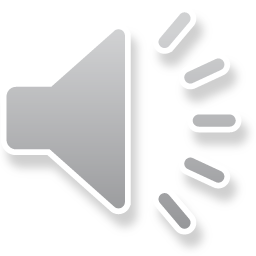 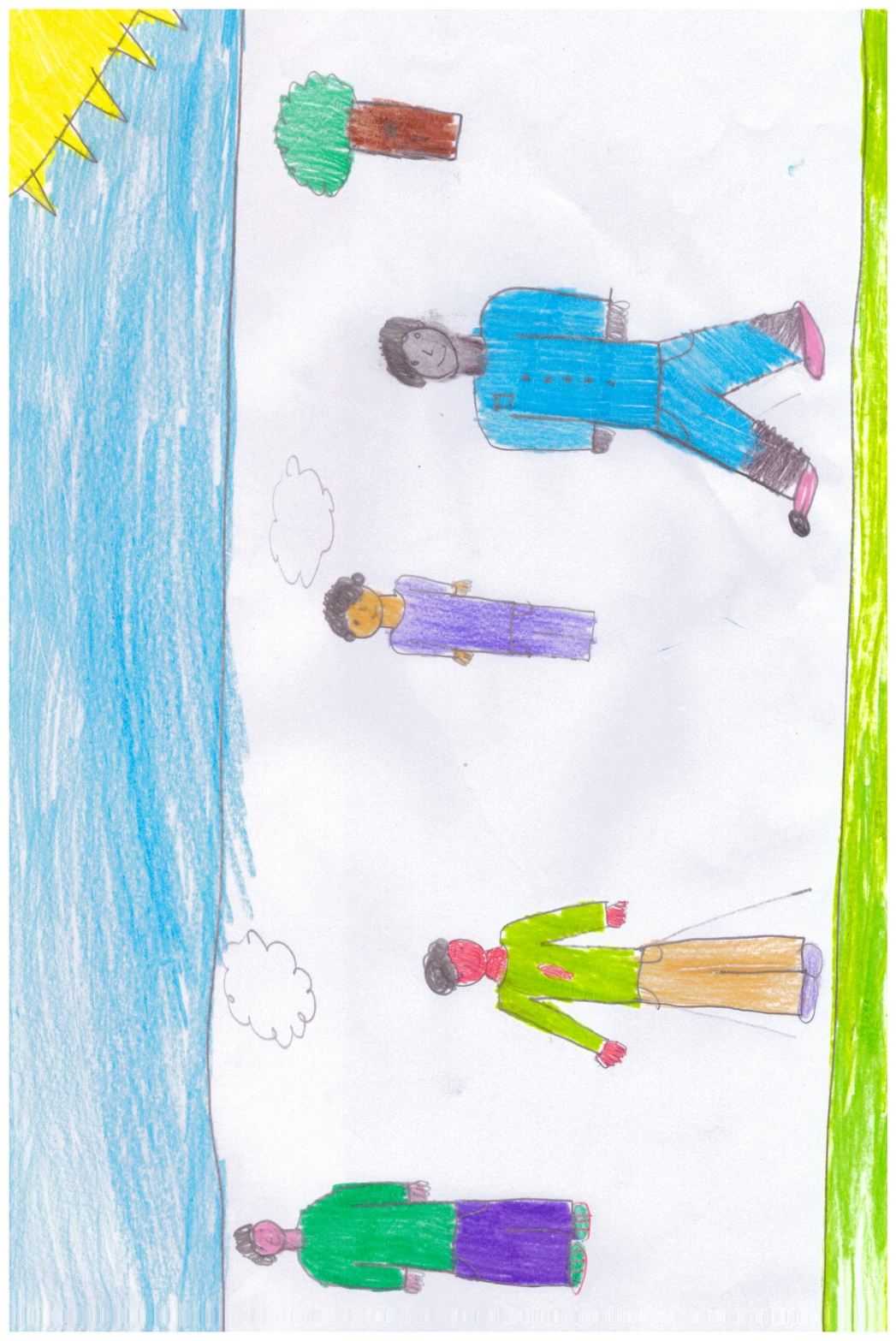 Essere diversi
La diversità è bellissima
Perché possiamo imparare
sempre qualcosa di nuovo
dagli altri.
Noi siamo diversi ma uguali!
Non importa se siamo neri,
gialli,rosa, bianchi o rossi,
siamo esseri umani.
E ognuno di noi
Deve essere apprezzato 
per quello che è.

FRANCESCO CORONAS
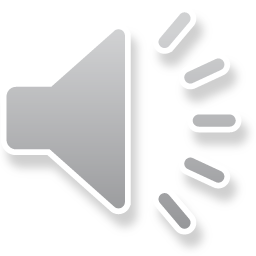 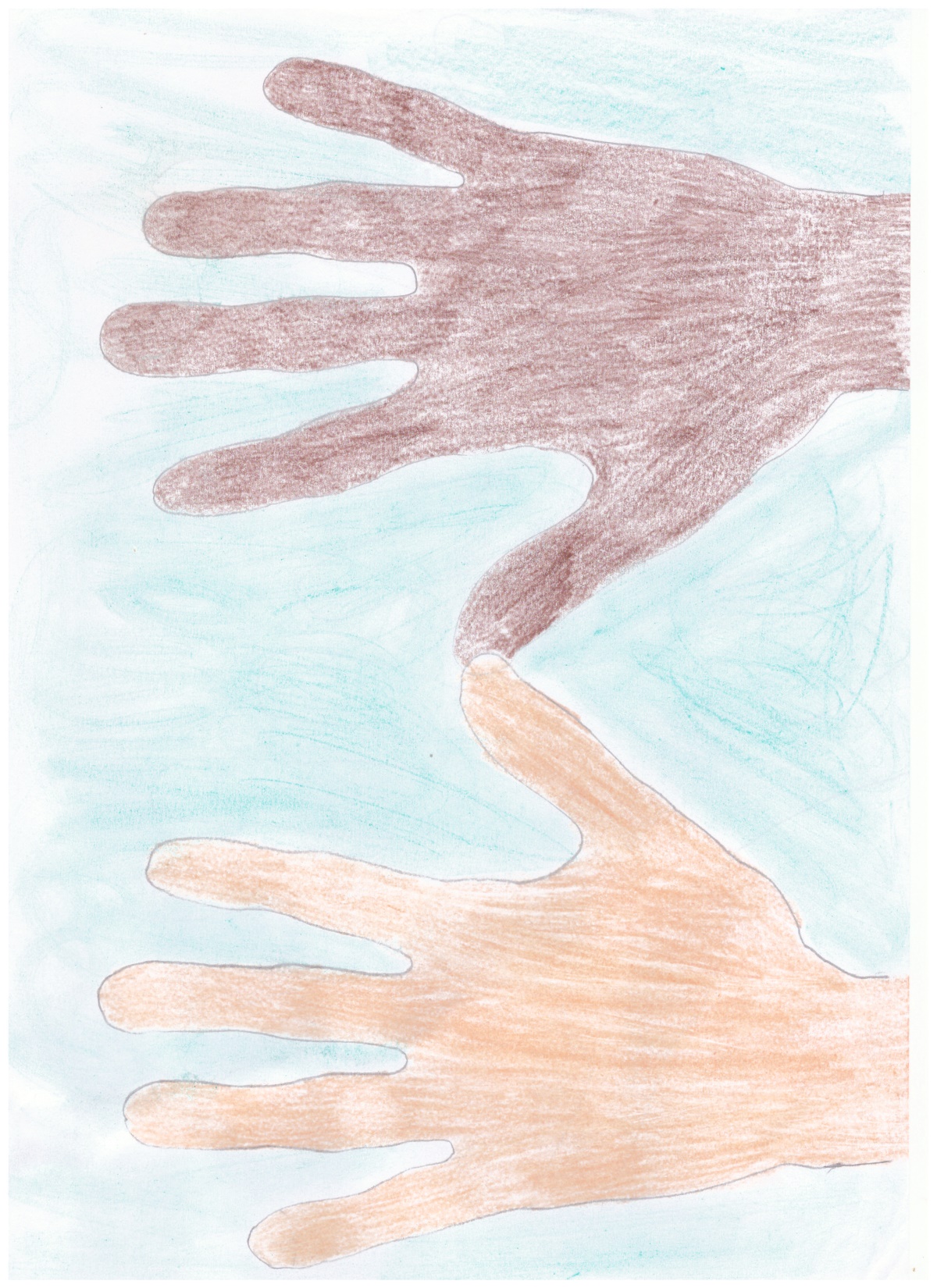 Il diverso
Tu sei diverso per me 
e per gli altri.
non sei per niente uguale a me.
Ma io ti voglio bene
così come sei!
Sei nato diverso da me,
da lui, dagli altri,ma
dobbiamo essere trattati 
tutti con rispetto.
La diversità è ricchezza!

 ANDREA  BELLU
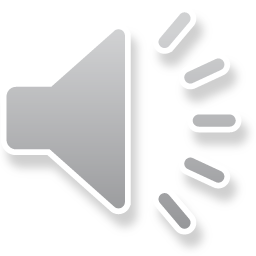 Testi  & contesti – Progetto di promozione della letturaAnno scolastico 2018-2019 Uguali & diversi: «Dal mondo del foglio al mondo che voglio»
READING 16 MAGGIO 2019
                            
                INSEGNANTE:  ROSARIA    ORTU
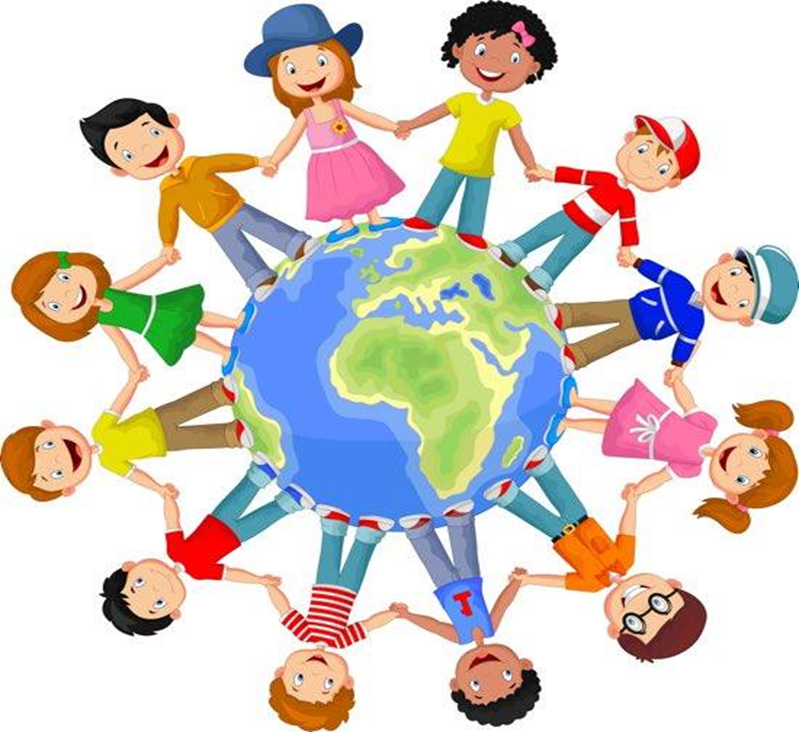